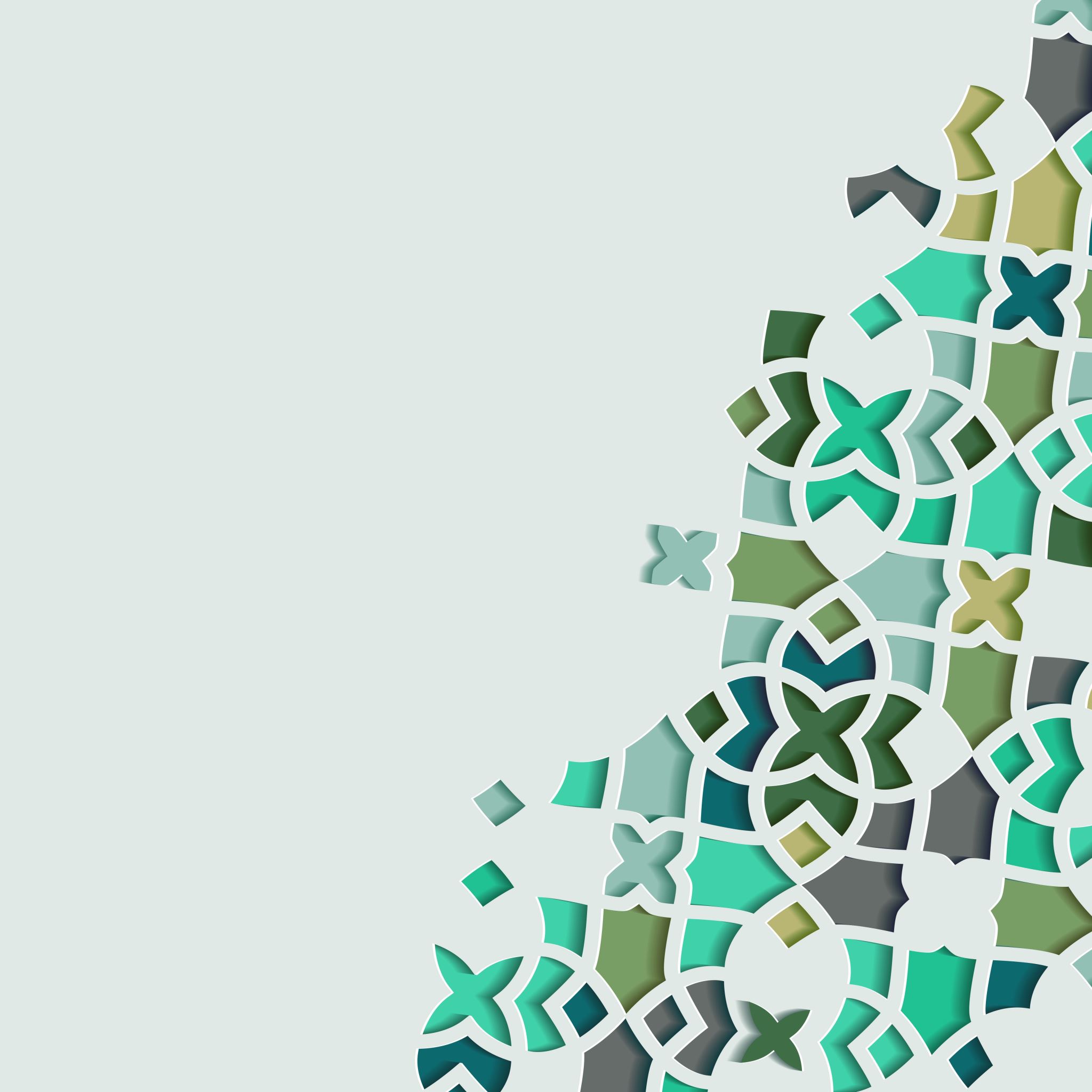 The Life of Prophet Muhammad
Lesson 47
The Aftermath of Uhud
The Casualties:
There were 70 casualties on the Muslims’ side; 
23-24 on the pagan side
They found all the Muslim dead mutilated in the battlefield except for Ḥanẓalah (his body was spared for the sake of his father Abū ʿĀmir al-Fāsiq); Ḥamza’s belly was cut open, his nose and ears severed
The Aftermath of Uhud
The Prophet has all the bodies gathered together. They pray the funeral prayer on all the bodies together. Then the Prophet offers a special prayer Ḥamza saying takbīr 70 times.
Safiyyah sees the mutilated body of her brother Hamza:
قال ابن إسحاق : وقد أقبلت فيما بلغني ، صفية بنت عبد المطلب لتنظر إليه ، وكان أخاها لأبيها وأمها ، فقال رسول الله صلى الله عليه وسلم لابنها الزبير بن العوام : القها فأرجعها ، لا ترى ما بأخيها ؛ فقال لها : يا أمه ، إن رسول الله صلى الله عليه وسلم يأمرك أن ترجعي ، قالت : ولم ؟ وقد بلغني أن قد مثل بأخي ، وذلك في الله ، فما أرضانا بما كان من ذلك لأحتسبن ولأصبرن إن شاء الله . فلما جاء الزبير إلى رسول الله صلى الله عليه وسلم فأخبره بذلك ؛ قال : خل سبيلها ، فأتته ، فنظرت إليه ، فصلت عليه ، واسترجعت ، واستغفرت له ، ثم أمر به رسول الله صلى الله عليه وسلم فدفن
The Aftermath of Uhud
The companions were commanded to dig graves for the martyrs of Uhud.
It is reported that the Prophet said:
"Let those who know the most Quran be buried first.
This highlights the lofty rank of those who learn and become deeply acquainted with the Quran.
The Aftermath of Uhud
A Prisoner of War:
The only pagan captured as a prisoner of war in the Battle of Uhud was a man named Abu Uzzah al-Jumahi أبو عزة الجمحي and he was executed on the battlefield because of he committed an act of treachery against the Prophet and the Muslims.
He participated in the Battle of Badr and was captured and ransomed for 4,000 dirhams. He pleaded with the Prophet to spare him for the sake of his daughters who had no guardian.
The Aftermath of Uhud
The Muslim army marched back into Medina; before they entered, the Prophet told them all to stand in line and pray with him:
اصطفوا فنثني على الله! فاصطف الناس صفين خلفهم النساء، ثم دعا فقال رسول الله صلى الله عليه وسلّم:اللهم، لك الحمد كله! اللهم، لا قابض لما بسطت، ولا مانع لما أعطيت، ولا معطي لما منعت
The Aftermath of Uhud
ولا هادي لمن أضللت، ولا مضل لمن هديت، ولا مقرب لما باعدت، ولا مباعد لما قربت! اللهم إني أسألك من بركتك ورحمتك وفضلك وعافيتك!
The Aftermath of Uhud
اللهم إني أسألك النعيم المقيم الذي لا يحول ولا يزول! اللهم إني أسألك الأمن يوم الخوف والغناء يوم الفاقة، عائذاً بك اللهم من شر ما أعطيتنا وشر ما منعت منا! اللهم توفنا مسلمين
The Aftermath of Uhud
اللهم حبب إلينا الإيمان وزينه في قلوبنا، وكره إلينا الكفر والفسوق والعصيان، واجعلنا من الراشدين! اللهم عذب كفره أهل الكتاب الذين يكذبون رسولك ويصدون عن سبيلك! اللهم أنزل عليهم رجسك وعذابك! إله الحق! آمين!
The Aftermath of Uhud
Was the Battle of Uhud a total defeat for the Muslims?
Although we cannot claim that it was a decisive victory, we also cannot insist that it was a complete failure for the following reasons:
The objective of Quraysh was to conduct a surprise attack on Medina and obliterate the Muslims. They failed to do this.
There were no Muslim captives. 
Quraysh was not able to remove the blockades on the trading routes to Syria.
The Aftermath of Uhud
Lessons from the Battle of Uhud:
Do not be naïve and assume that anyone who declares that they are a Muslim is truly a believer at heart. The Battle of Uhud exposed the true colors of the hypocrites. 
The help of God is granted when Muslims are united and obedient to the Prophet.
Victory is not guaranteed just because you are Muslims. Believers must struggle and endure hardships to achieve success.
We must be careful not to succumb to the temptations of the material world. The love of this world can blind even those who are fighting alongside the Prophet.
The Aftermath of Uhud
Upon returning to Medina, it is evident that the stark contrast between Badr and Uhud leaves many companions rattled.
A number of Jews in Yathrib quickly voice their opinion that the heavy losses at Uhud combined with the Prophet’s own injuries are a sign of Muhammad’s failure as a prophet.
The Aftermath of Uhud
The Quran describes the sentiment and attitude among the hypocrites after Uhud:
يَقُولُونَ لَوْ كَانَ لَنَا مِنَ ٱلْأَمْرِ شَىْءٌ مَّا قُتِلْنَا هَـٰهُنَا قُل لَّوْ كُنتُمْ فِى بُيُوتِكُمْ لَبَرَزَ ٱلَّذِينَ كُتِبَ عَلَيْهِمُ ٱلْقَتْلُ إِلَىٰ مَضَاجِعِهِمْ وَلِيَبْتَلِىَ ٱللَّهُ مَا فِى صُدُورِكُمْ وَلِيُمَحِّصَ مَا فِى قُلُوبِكُمْ وَٱللَّهُ عَلِيمٌۢ بِذَاتِ ٱلصُّدُورِ
They say: If only we were in charge, there would have been far fewer casualties. Say to them: Even if you had remained in your homes, those whose time it was to die would still have gone forth to their place of death….” Quran 3:154
The Aftermath of Uhud
The surah continues, foretelling that the established order will soon pass away:
وَلَا تَهِنُوا۟ وَلَا تَحْزَنُوا۟ وَأَنتُمُ ٱلْأَعْلَوْنَ إِن كُنتُم مُّؤْمِنِينَ إِن يَمْسَسْكُمْ قَرْحٌ فَقَدْ مَسَّ ٱلْقَوْمَ قَرْحٌ مِّثْلُهُۥ وَتِلْكَ ٱلْأَيَّامُ نُدَاوِلُهَا بَيْنَ ٱلنَّاسِ وَلِيَعْلَمَ ٱللَّهُ ٱلَّذِينَ ءَامَنُوا۟ وَيَتَّخِذَ مِنكُمْ شُهَدَآءَ وَٱللَّهُ لَا يُحِبُّ ٱلظَّـٰلِمِينَ
“So do not weaken and do not grieve, and you will be superior if you are [true] believers. If a wound has afflicted you (at Ohud), a wound like it has also afflicted the (unbelieving) people; And these days [of varying conditions] We alternate among the people so that Allah may make evident those who believe and [may] take to Himself from among you martyrs - and Allah does not like the wrongdoers .” Quran 3:139-140
The Aftermath of Uhud
وَلِيُمَحِّصَ ٱللَّهُ ٱلَّذِينَ ءَامَنُوا۟ وَيَمْحَقَ ٱلْكَـٰفِرِينَ
“Even further, God (uses such setbacks) as a way to purge the believers (of any impurities) and to erase the gains of those who suppress their awareness of the truth.” Quran 3:141
The Aftermath of Uhud
The day after Uḥud, the pagans decided to turn back to Medina; when the Prophet heard, he ordered every soldier, even the wounded, to join him on another campaign to stave off another attack.
They traveled 20km to the south and camped at Ḥamrāʾ al-Asad; The Prophet ordered 500 torches to be lit to give the impression of a large army; this was enough to dissuade the pagans from attacking and they turned back to Makkah.
This evented is referenced in the Quran:
The Aftermath of Uhud
ٱلَّذِينَ ٱسْتَجَابُوا۟ لِلَّهِ وَٱلرَّسُولِ مِنۢ بَعْدِ مَآ أَصَابَهُمُ ٱلْقَرْحُ لِلَّذِينَ أَحْسَنُوا۟ مِنْهُمْ وَٱتَّقَوْا۟ أَجْرٌ عَظِيمٌ

“Those [believers] who responded to God and the Messenger after injury had struck them. For those who did good among them and feared God is a great reward.” Quran 3:172
The Aftermath of Uhud
ٱلَّذِينَ قَالَ لَهُمُ ٱلنَّاسُ إِنَّ ٱلنَّاسَ قَدْ جَمَعُوا۟ لَكُمْ فَٱخْشَوْهُمْ فَزَادَهُمْ إِيمَـٰنًا وَقَالُوا۟ حَسْبُنَا ٱللَّهُ وَنِعْمَ ٱلْوَكِيلُ

“Those to whom hypocrites said, "Indeed, the people have gathered against you, so fear them." But it [merely] increased them in faith, and they said, "Sufficient for us is Allah , and [He is] the best Disposer of affairs.” Quran 3:173
The Aftermath of Uhud
فَٱنقَلَبُوا۟ بِنِعْمَةٍ مِّنَ ٱللَّهِ وَفَضْلٍ لَّمْ يَمْسَسْهُمْ سُوٓءٌ وَٱتَّبَعُوا۟ رِضْوَٰنَ ٱللَّهِ وَٱللَّهُ ذُو فَضْلٍ عَظِيمٍ

“So they returned with favor from God and bounty, no harm having touched them. And they pursued the pleasure of God , and God is the possessor of great bounty.” Quran 3:174
The Aftermath of Uhud
The Muslims’ defeat at Uḥud gave courage to some outlying tribes to try and pillage Medina. 
Raid by the Banū Asad (in Muḥarram, 3 months after Uḥud)
The Banū Asad (tribe located 300 km NE of Medina) decided to raid the cattle grazing outside of Medina; they figured with their exceptional horses and camels, and the advantage of surprise, and the weakened state of the Medinans, they could get in and out quickly
The Aftermath of Uhud
An informant brings word of the raid to the Prophet; he sends Abū Salamah (with 150 men) to raid the Banū Asad pre-emptively
They are not able to attack before the Banū Asad scatter, but they pillage their camels and sheep and take these back to Medina.
Abū Salamah, who had been injured in Uḥud, finally succumbs to his wounds and he dies
The Aftermath of Uhud
The tribe of Hudhaylهذيل  a large Bedouin tribe in the north, had started planning an attack on Medina.
Their chieftain Khalid ibn Sufyan al-Hudhali  خالد بن سفيان الهذليbegan gathering a small army to surprise attack Medina.
 The Prophet decided to pre-emptively attack him and execute him, so he chose Abdullah ibn Unays al-Juhaniعبد الله بن أنيس الجهني  just one man, to get rid of the chieftain.
The Aftermath of Uhud
How did the tribe of Hudhayl respond? 
They resorted to a very evil tactic in order to get revenge. They contacted two other tribes: Udal عضل and al-Qara القارة  and they paid them to pretend to accept Islam.
They travel to Medina and beg the Prophet to send them teachers so they can learn the Quran and the basic teachings of Islam.
The Aftermath of Uhud
The Attack at Raji’
the Prophet sent some 6 or 7 companions to the Pool of Rajīʿ (70 km north of Makkah) belonging to the Hudhayl tribe to teach them the Quran.
The Hudhalīs betray them. Some die in the fight; they turn 2 over to the Makkans who proceed to torture and crucify them in revenge for Badr.
The Aftermath of Uhud
After the Battle of Uhud, the Prophet marries Zaynab bint Khuzaymah, the widow of Ubaydah ibn Al-Harith.
Zaynab is from the Hawazin clan of ‘Amir, and after the marriage, the chief of Zaynab’s clan, Abu Bara ibn Malik, invites the Prophet to send teachers to his people.
Forty men answer the call, but 38 are slaughtered at Ma’unah by the by A’mir ibn Tufyal a lower ranking chieftain of one of the local tribes of the region.